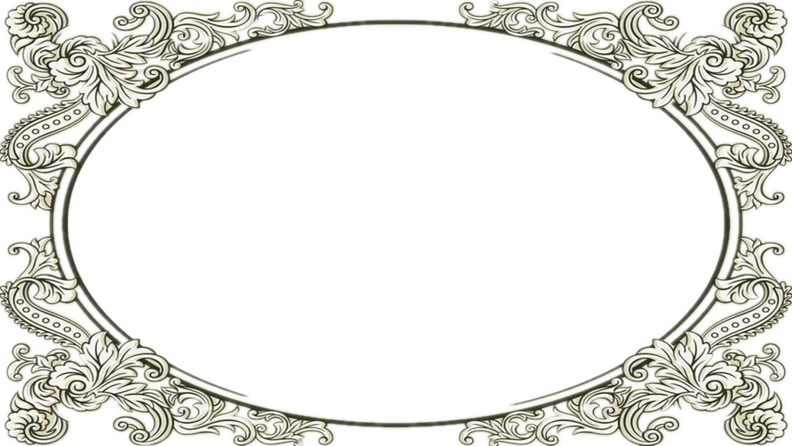 努力理解数学

闫立红
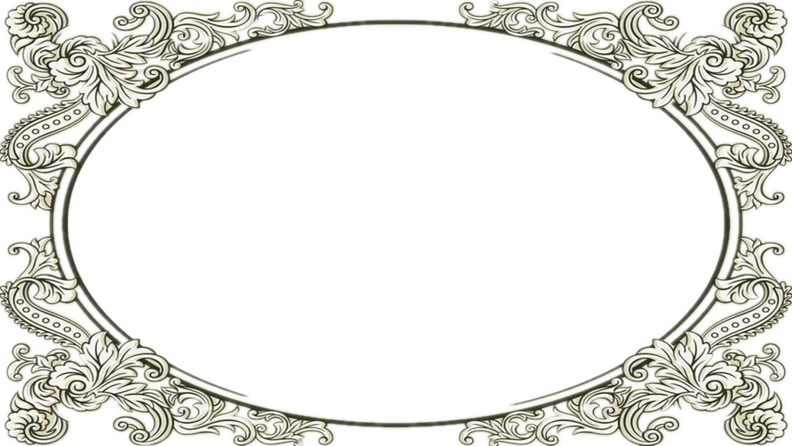 Q1:高中数学必修课程的主题有哪些？它们分别包括哪些单元？又是如何分布的？
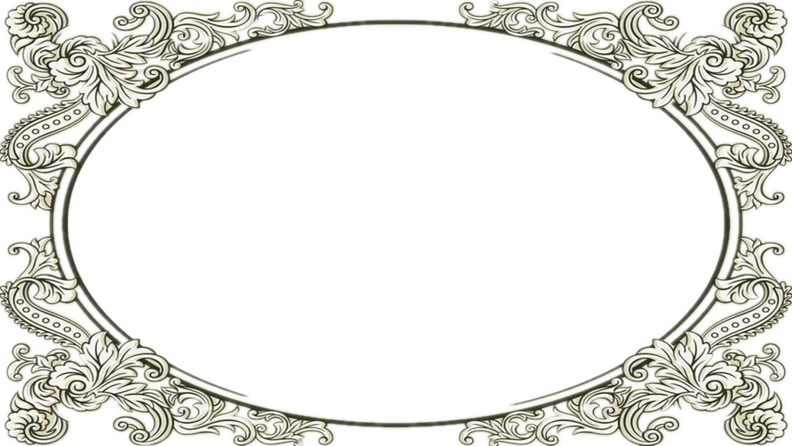 Q2：预备知识预备什么和如何预备？
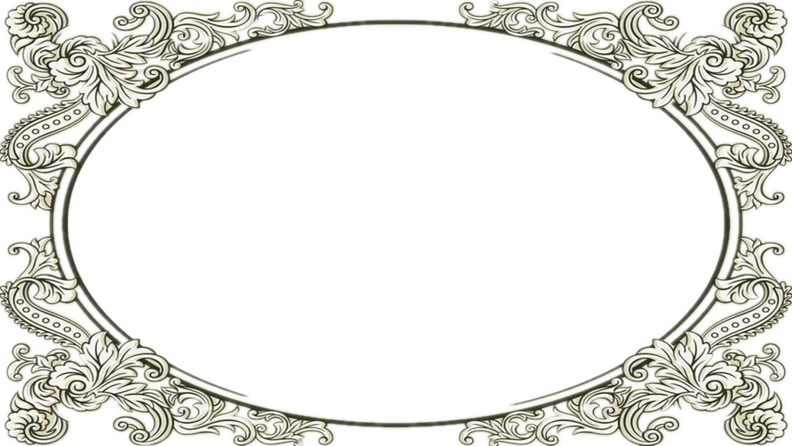 集合与常用逻辑用语
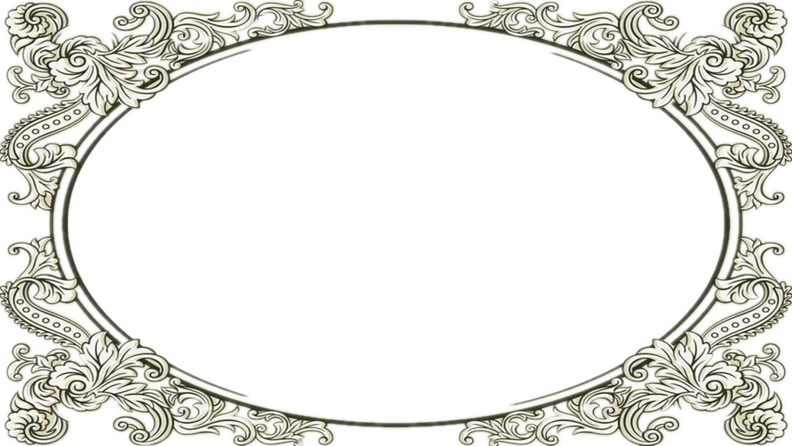 Q1、对于一个新的数学对象研究的路径是什么？
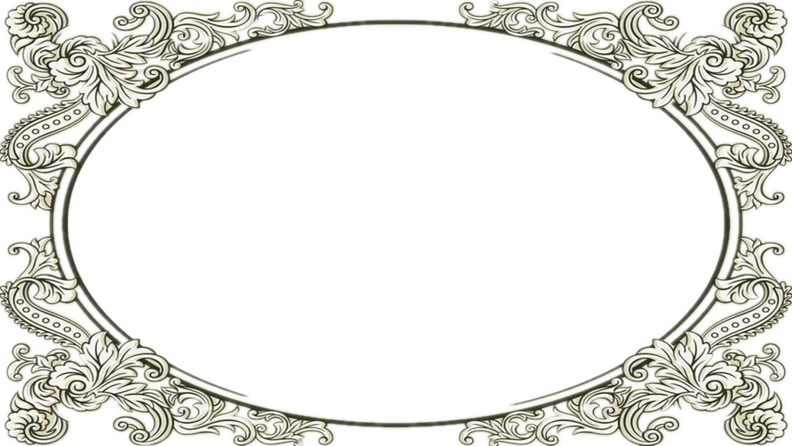 事实——概念——表示——性质——关系——应用
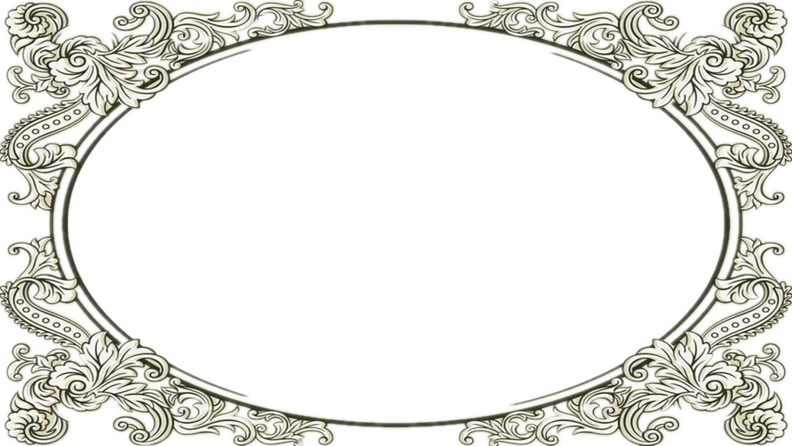 Q2、集合相等的定义有两个，怎么理解？
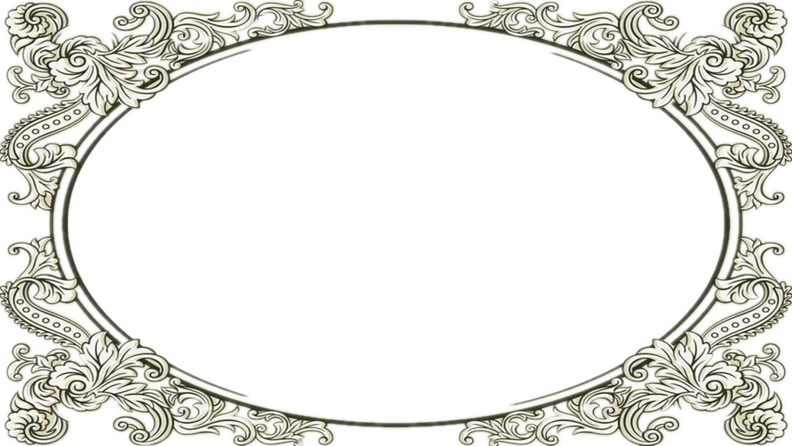 Q3、如何理解描述法的定义?
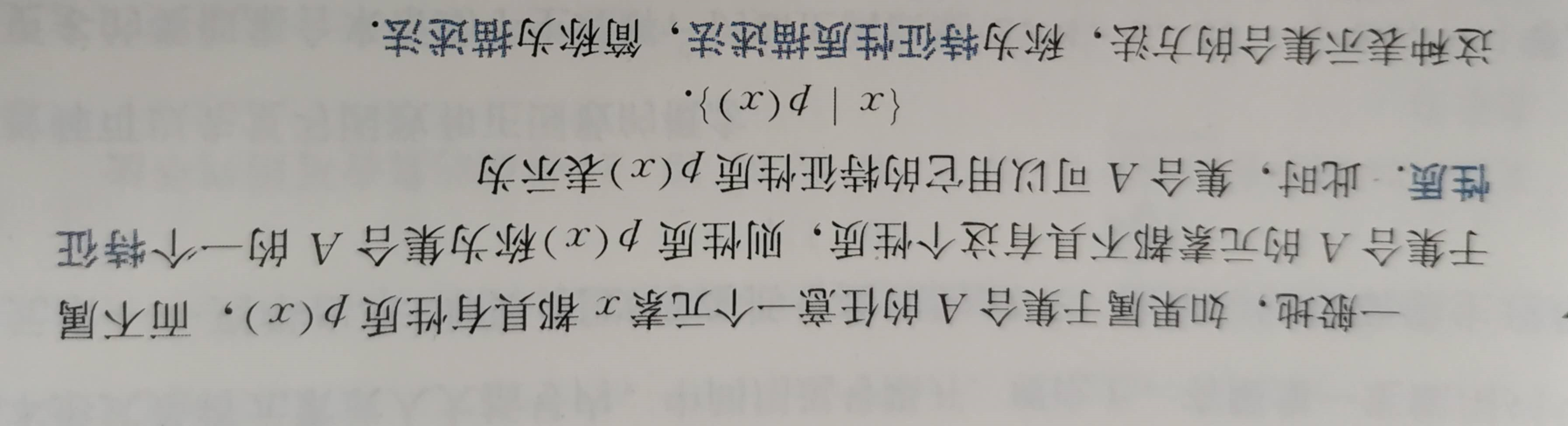 Q4、对“命题”的理解（1）命题的分类：  简单命题:  复合命题：（2）量词的分类：
Q5、B版新旧教材都把“存在量词命题的否定”放在了“全称量词命题的否定”前面，对此您怎么理解？
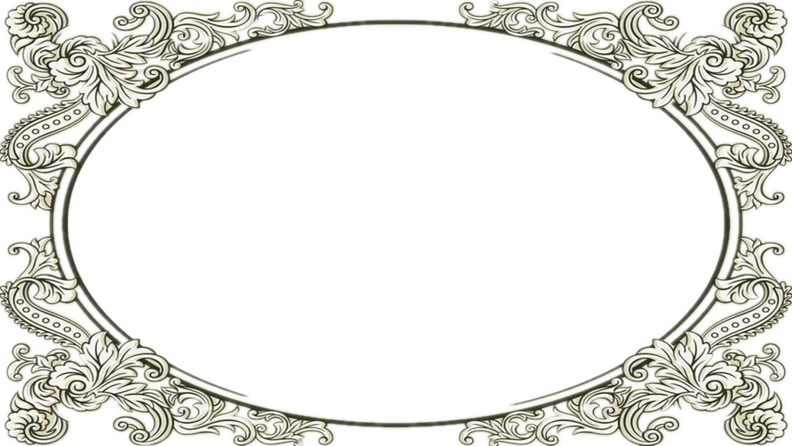 Q6、如何理解判定定理与充分条件、性质定理与必要条件？
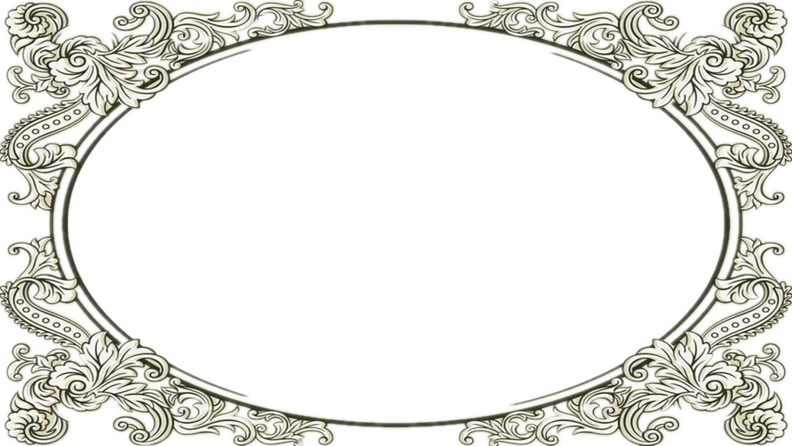 等式和不等式
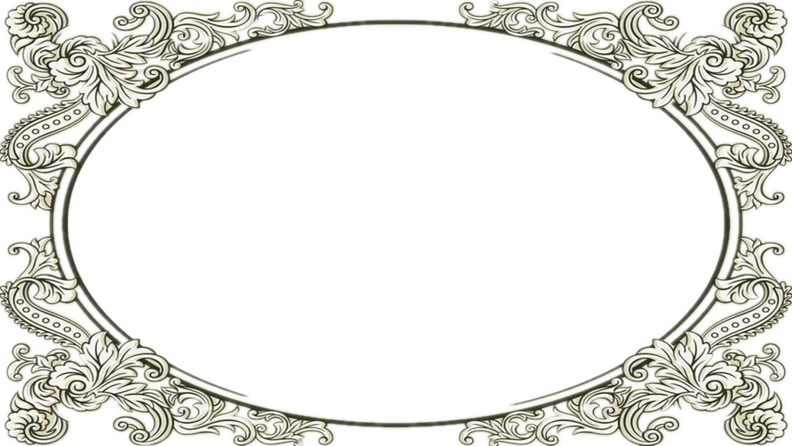 Q1、均值不等式为什么又叫基本不等式?
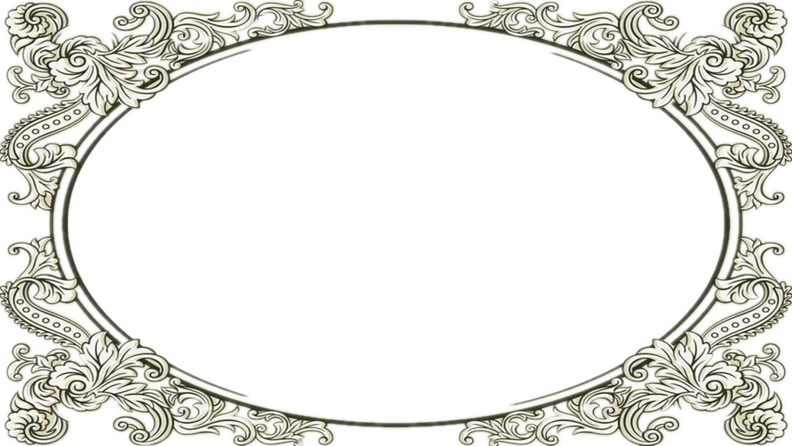 Q2、课标要求“从函数观点看一元二次方程和一元二次不等式”,如何理解？怎么看？
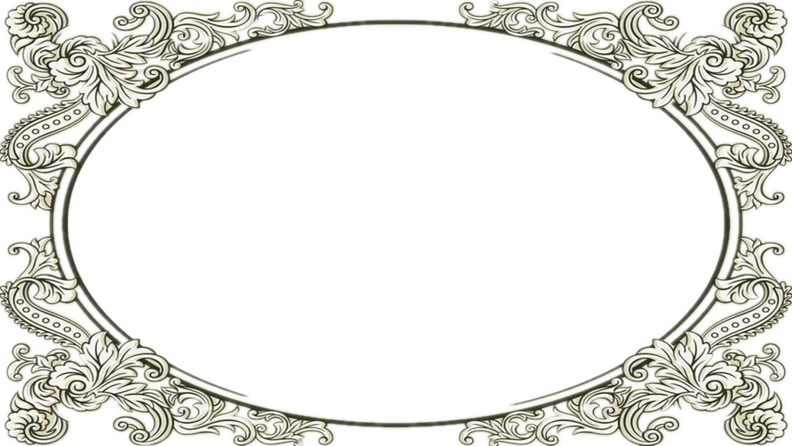 Q3、下面的题目学生为什么不会?
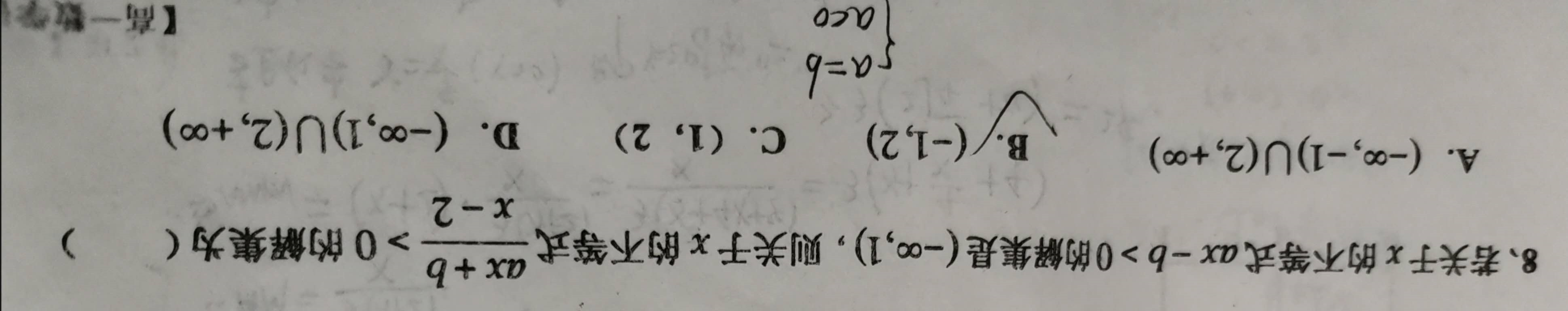 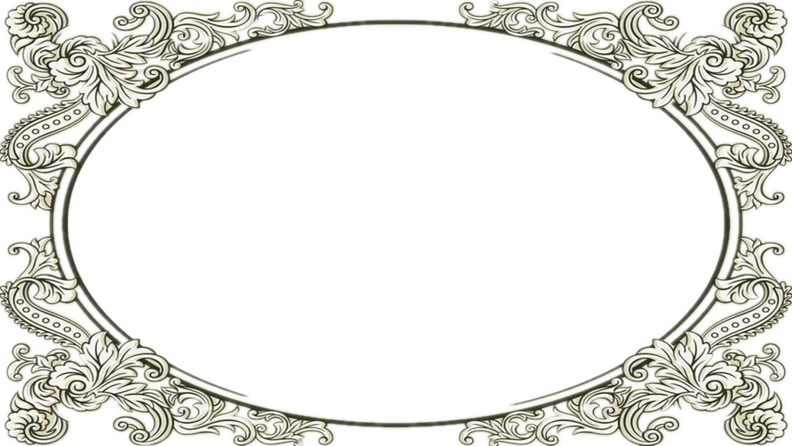 Q4、总结：为什么预备？衔接什么？
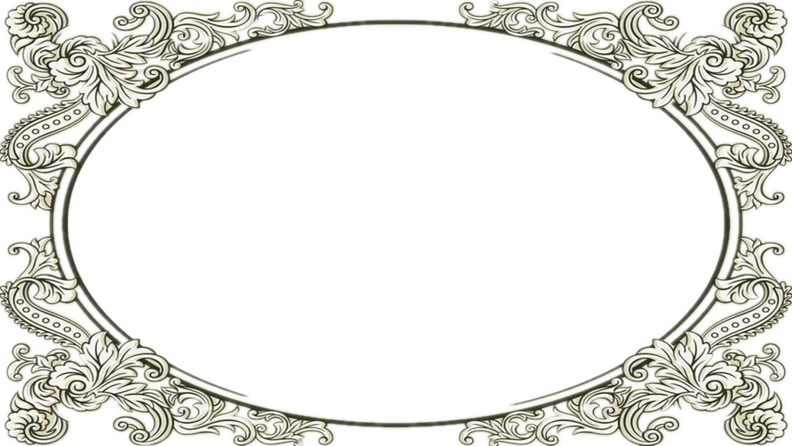 谢谢大家!